Reliability of QRPA approach to ββ and β decays
J. Terasaki, Czech Technical Univ. in Prague
Y. Iwata, Kansai Univ.
1.  Issues of neutrino
4.  Reduced half-life of 0vββ decay
May  29, 2019
Prague
1. Issues of neutrino
What mass?
―a fundamental problem in physics.
Dirac or Majorana particle?
―if Majorana, 0vββ decay would occur.
Breaking of the lepton number conservation?
―If found, it is the first time.
Lepton CP violation?
How can the right-handed neutrino (sterile neutrino) be experimentally observed? 
―Does that neutrino have an interaction? Having a huge mass?
Principle to determine effective neutrino mass
Nuclear matrix element
Effective 𝜈 mass
Half-life
Phase-space factor
Experimental measurement
Theoretical calculation
Overlap of two QRPA states expressing inter-mediate states in ββ nuclear matrix element
Residual interaction little affects.
Overlap of QRPA states
Unnormalized overlap
=
π
(Normalization factors of the QRPA g.s.)
final, 
initial
Residual interaction enhances,1‒1.86.
J.T. PRC 87, 024316 (2013)
ii. Two decay paths under closure approx.
=
Proton-neutron (pn)-pairing interaction is important for β decay.
The like-particle QRPA does not depend on this interaction.
The strength of the T=0 pn-pairing interaction can be determined.
J.T. PRC 93, 024317 (2016)
i. Self-check of using two sets of QRPA solutions for 
   intermediate states in nuclear matrix element of the 
   2νββ decay
QRPA energy obtained from initial state + origin calibration.
gA is determined so as to reproduce the exp. half-life to 2vββ decay
A.S. Barabash, MEDEX’13.
QRPA is good for 136Xe→136Ba, 
not very good for 130Te→130Xe.
ii. Spectrum of intermediate nucleus
136Xe→136Cs→136Ba
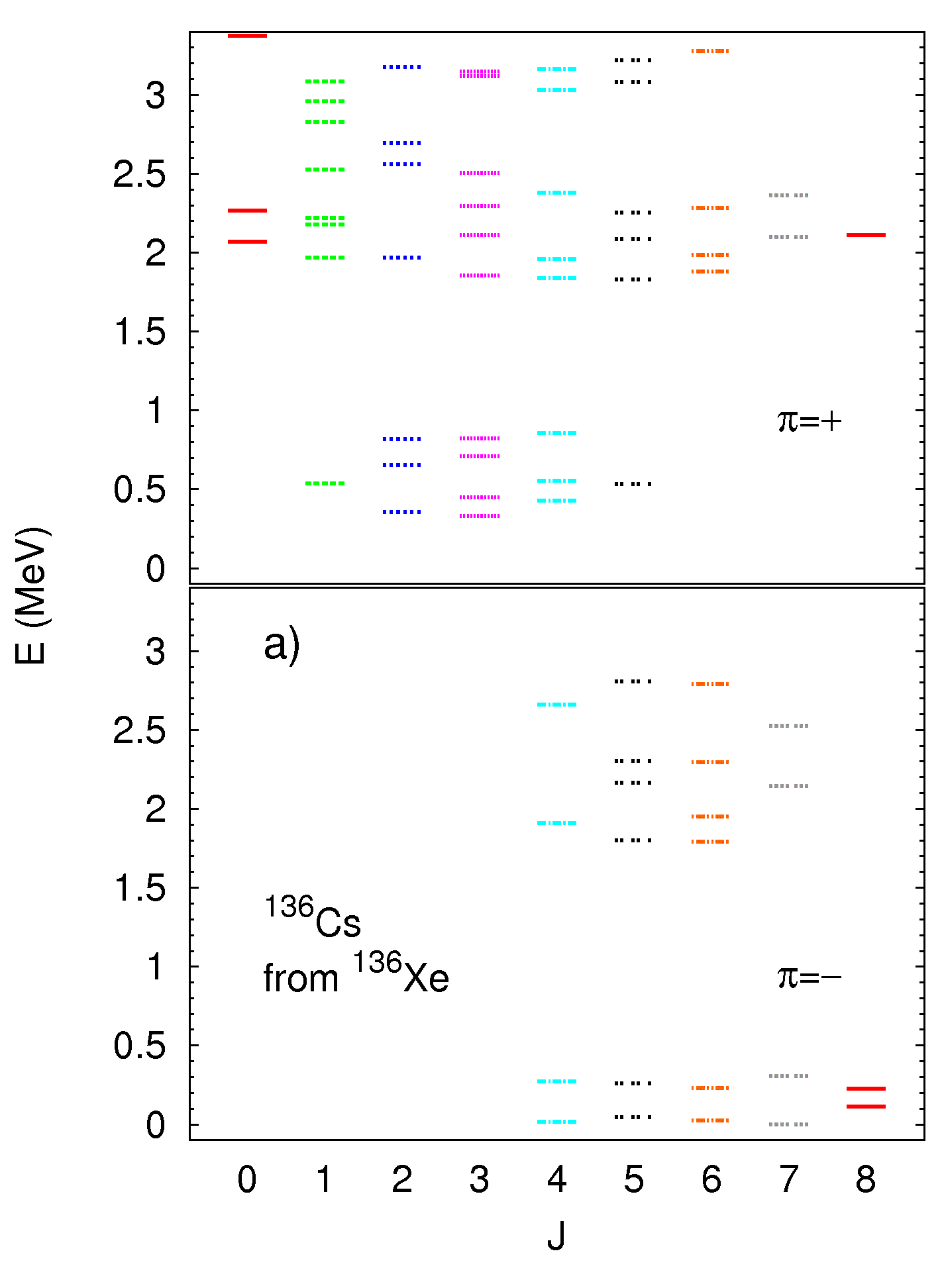 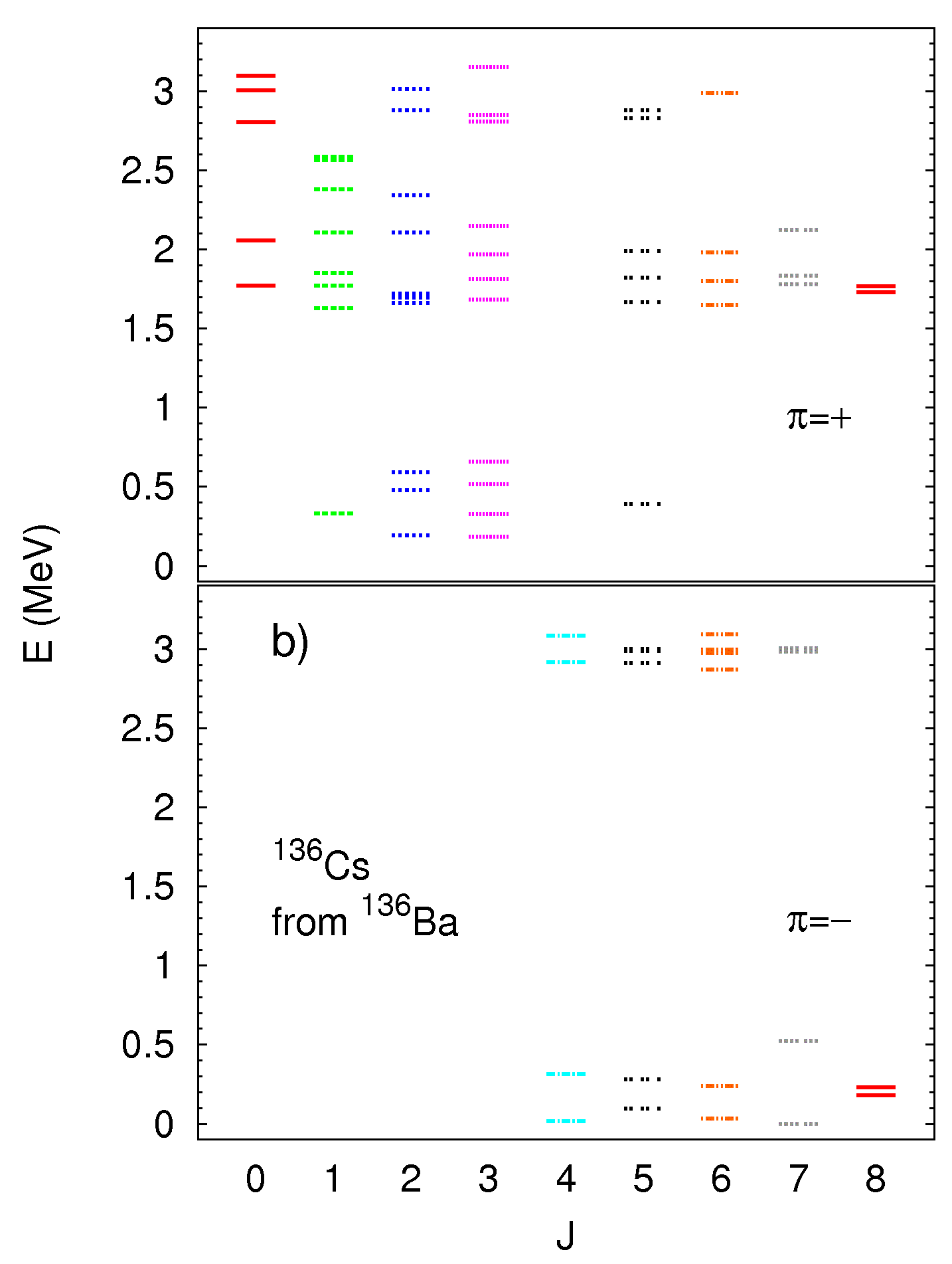 ii. Spectrum of intermediate nucleus
136Xe→136Cs→136Ba
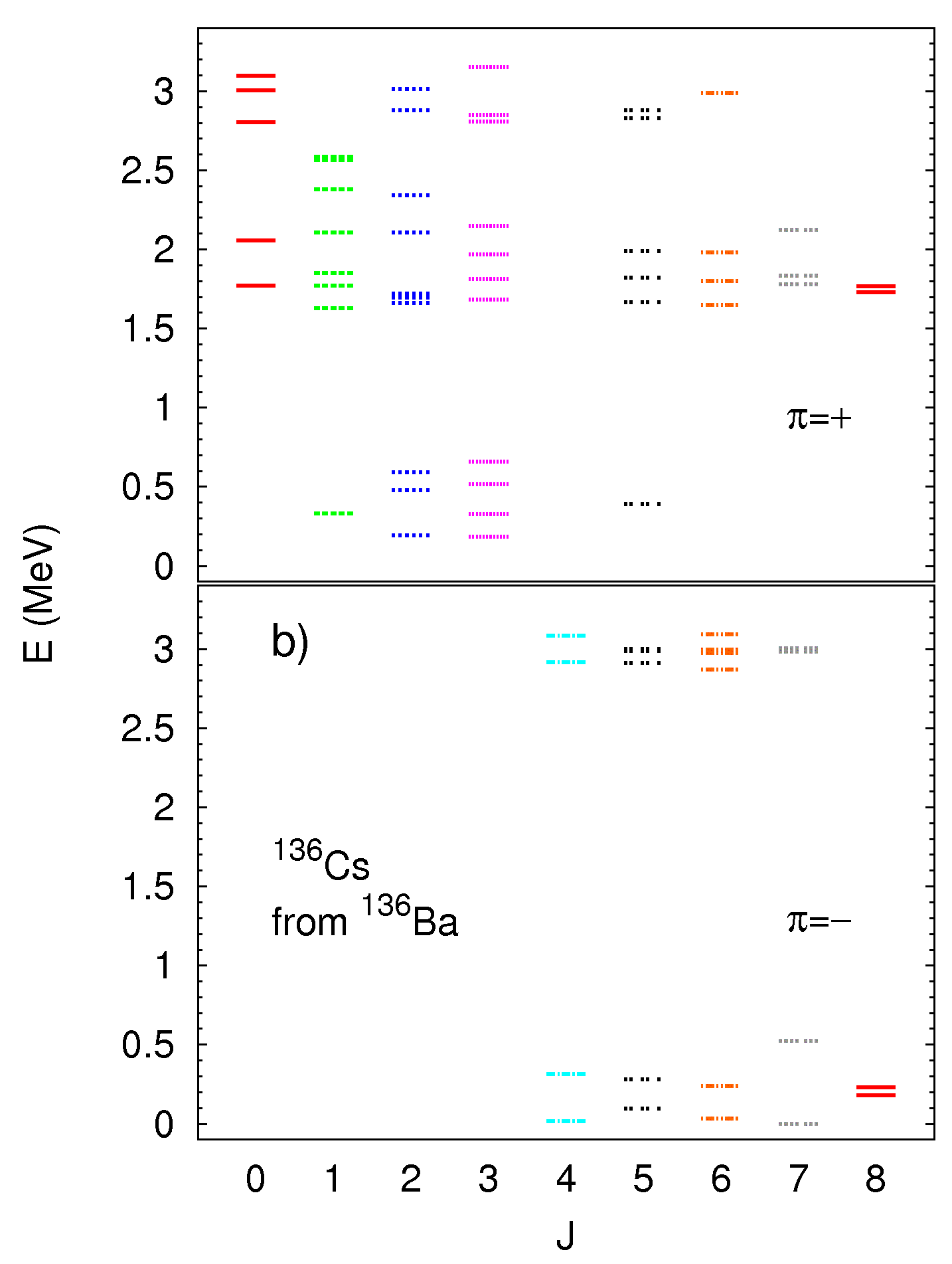 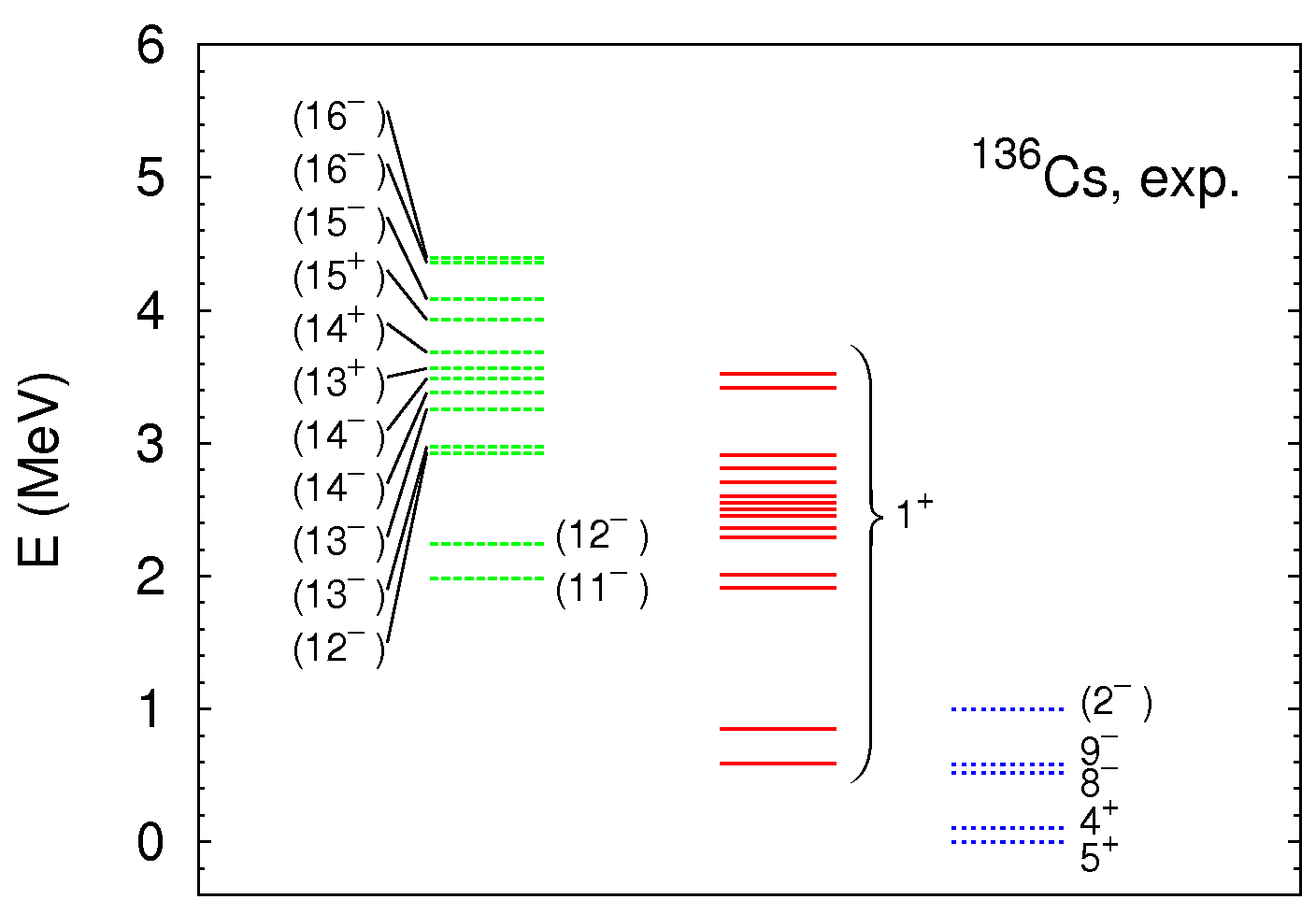 www.nndc.bnl.gov
iii. Gamow-Teller Sum rule
iv. GT transition strength by charge-change reaction
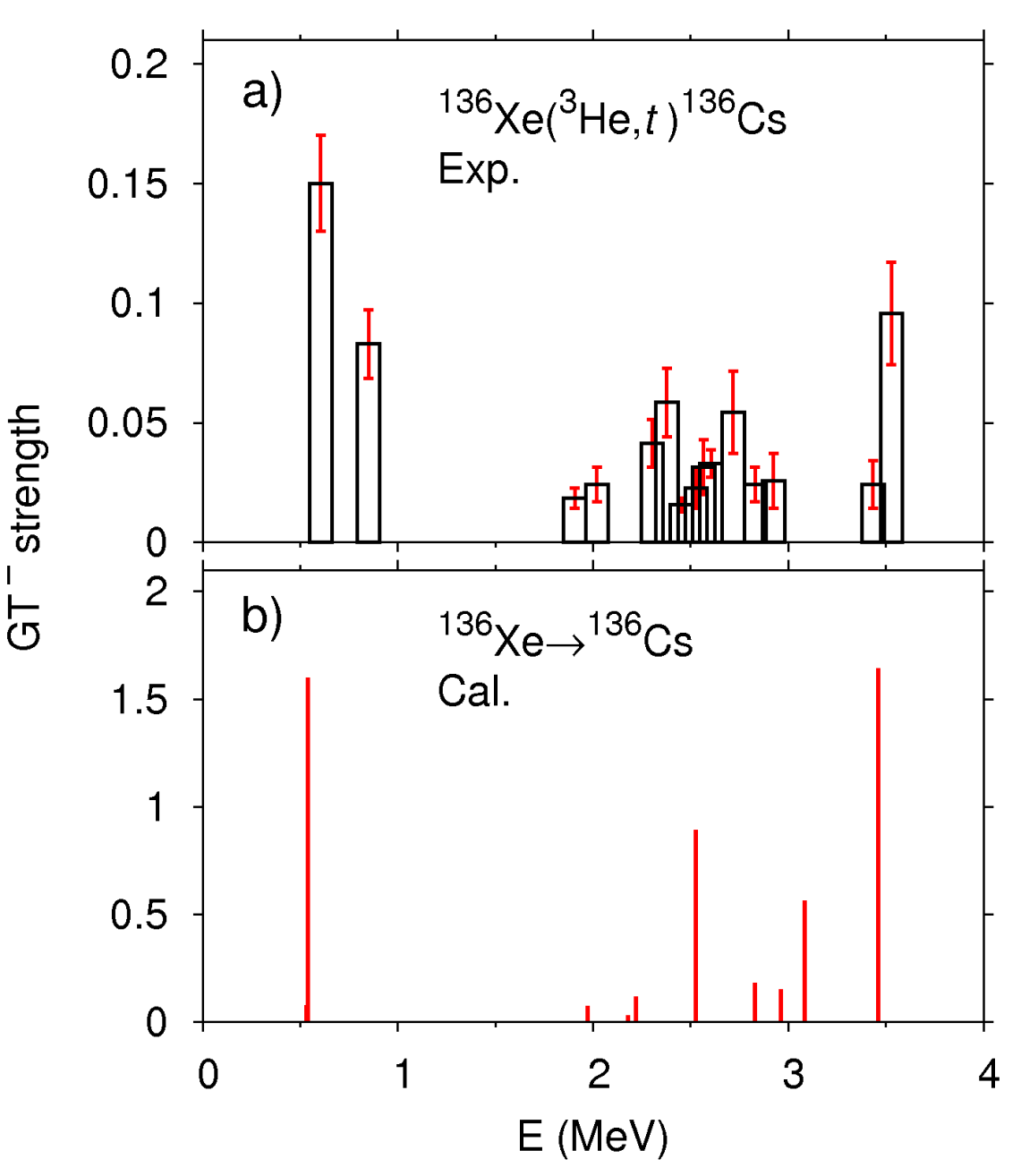 P. Puppe et al., PRC 84, 051305(R) (2011)
The E-dependence is reproduced, but the absolute values are quite different.

There was a similar problem in 48Ca. The solution was to include the isovector spin-monopole operator. 

The question is whether the exp. data satisfy the GT sum rule.
v. β decay of 138Xe
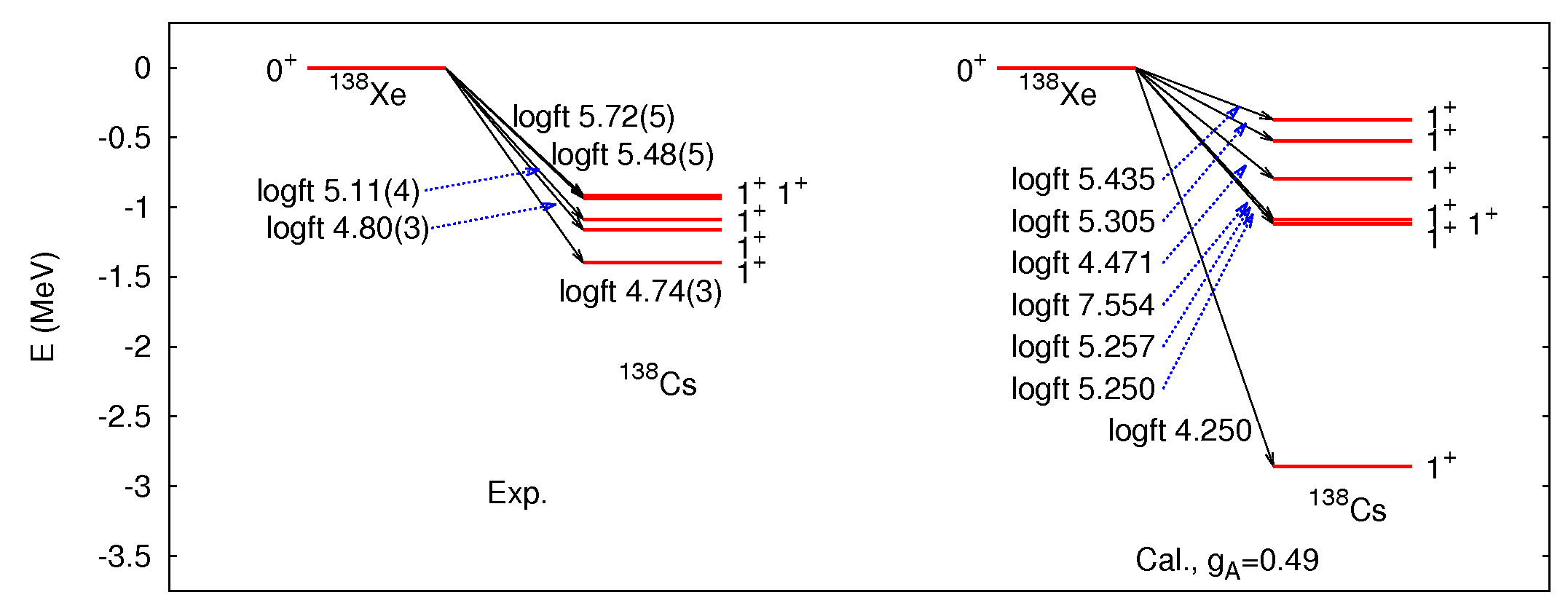 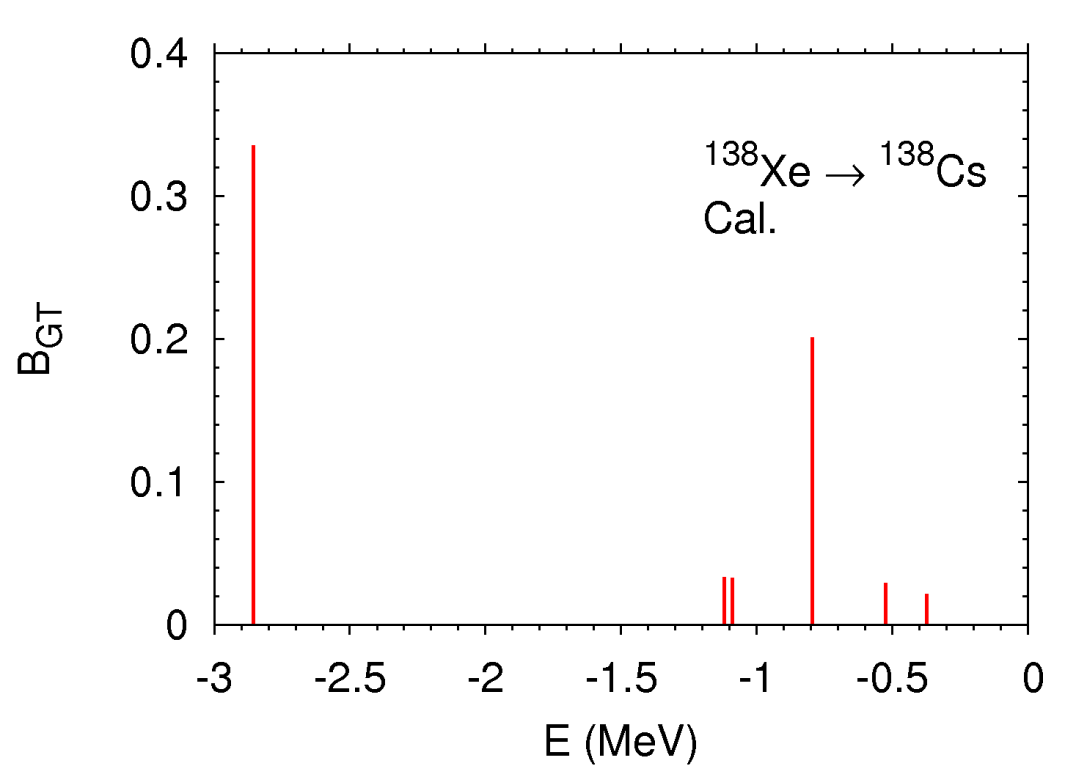 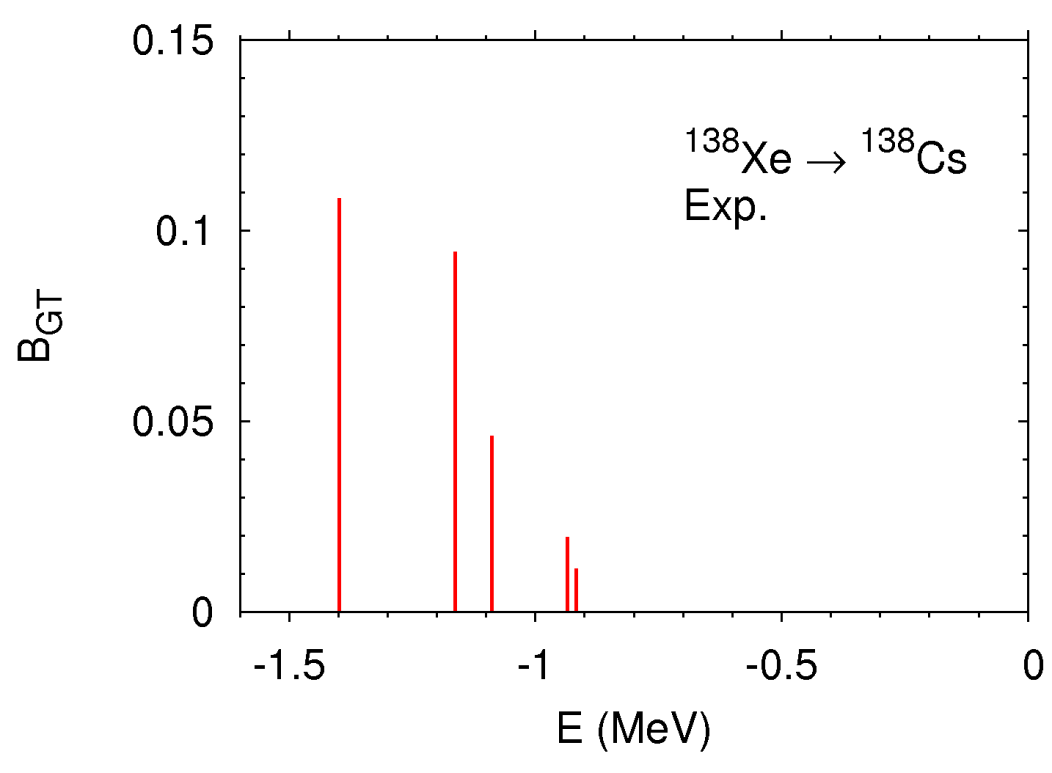 Sum of BGT 
= 0.301
Sum of BGT 
= 0.281
Sum rule 
GT strength from charge-change reaction
Dependent on gA and  transition density
Strength of β decay
Effective gA of 0.49 determined by fitting the half-life of 2vββ is consistent with β decay.

If the absolute values of the exp. GT strength from the charge-change reaction are explained, the conclusion would be that the transition density to 1+ states is correct.
vi. Higher-order term of nuclear matrix element of 2v ββ 
     decay
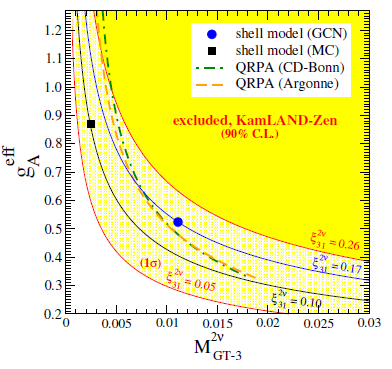 F. Šimkovic et al., PRC 97, 034315 (2018)
Statistical analysis with the exp. data of ββ spectrum of 136Xe
A. Gando et al., PRL 122, 192501 (2019)
vii. Convergence of calculation with respect to single-
      particle space
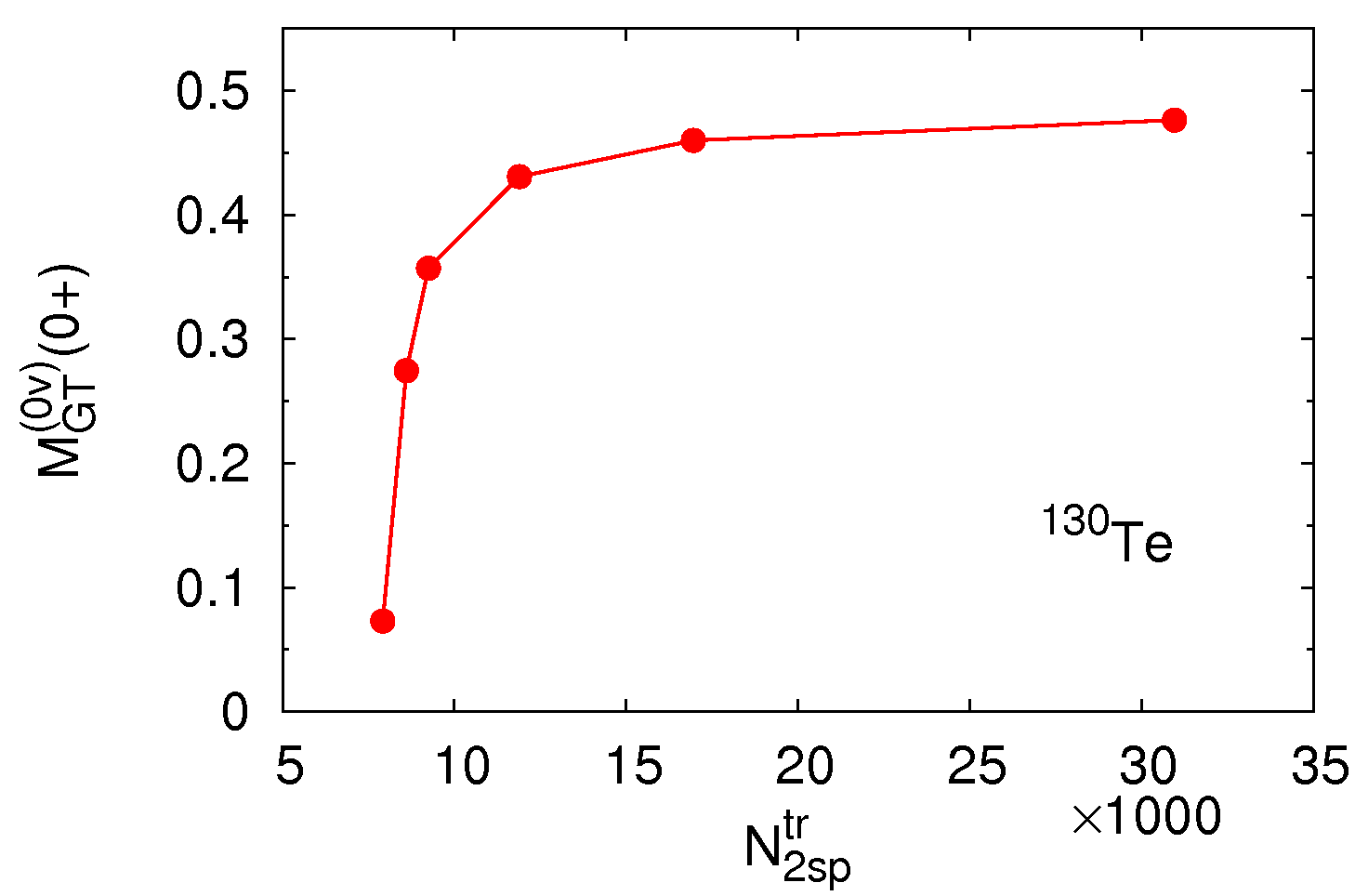 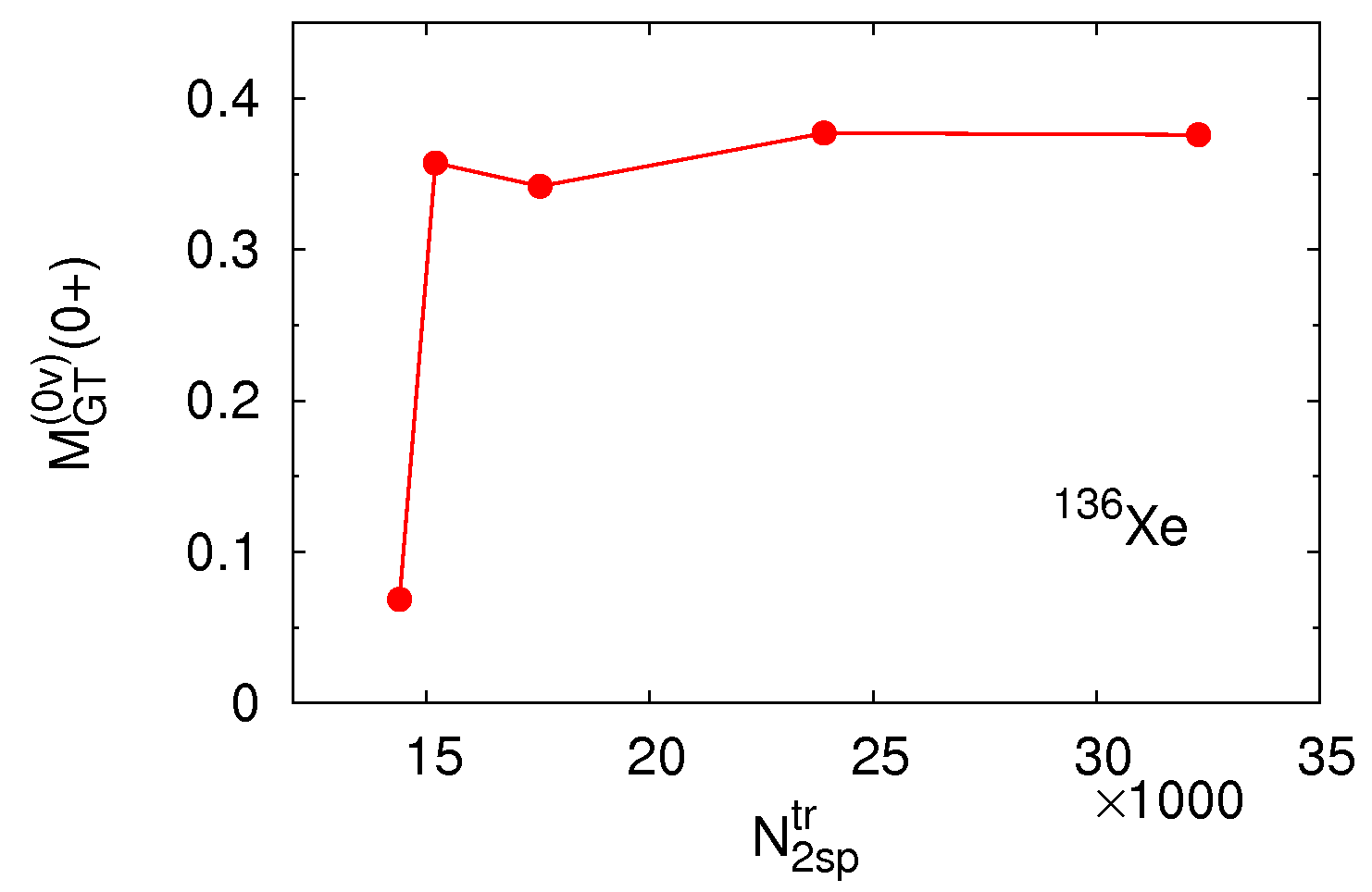 4. Reduced half-life of 0v  ββ decay
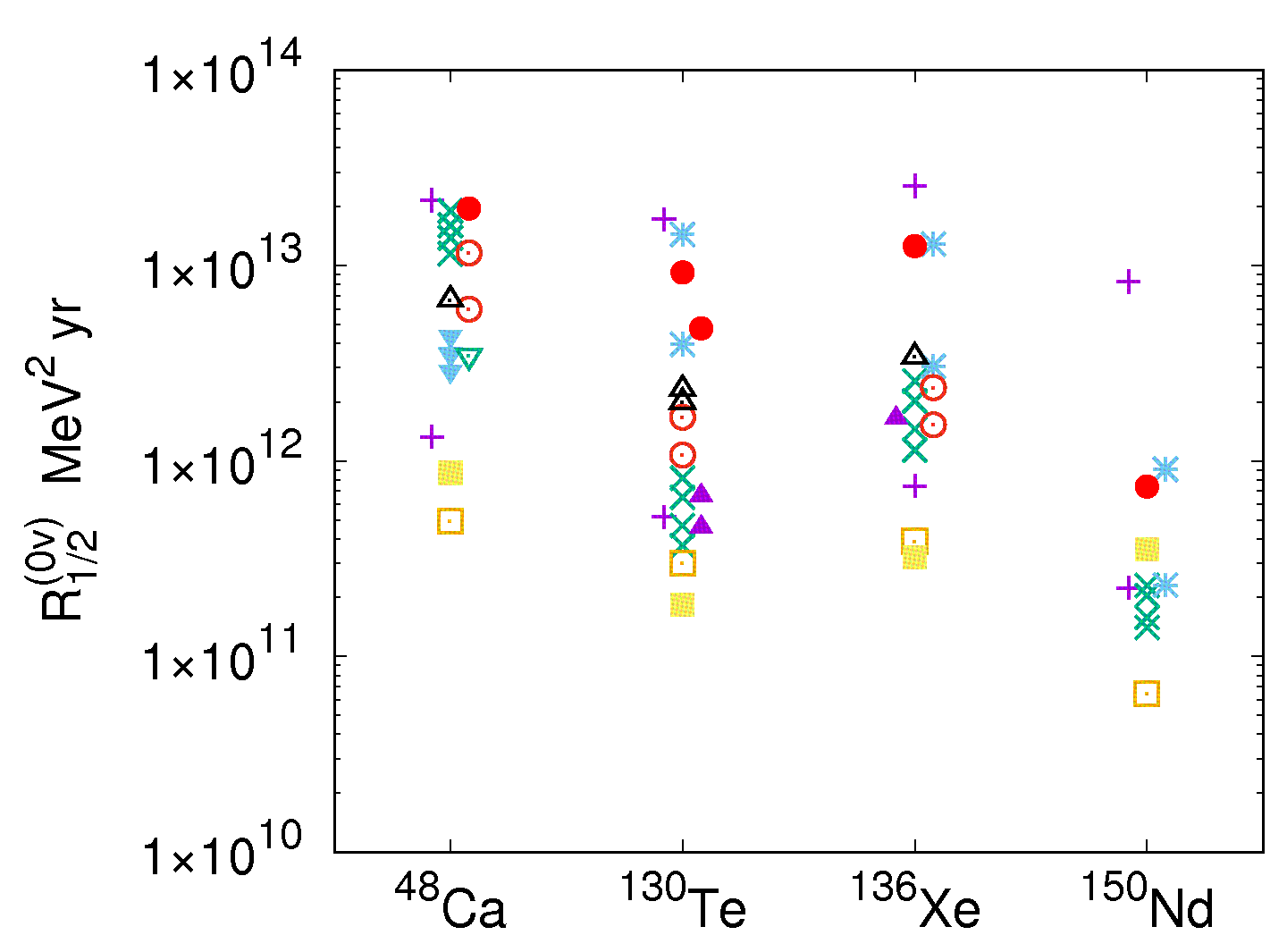 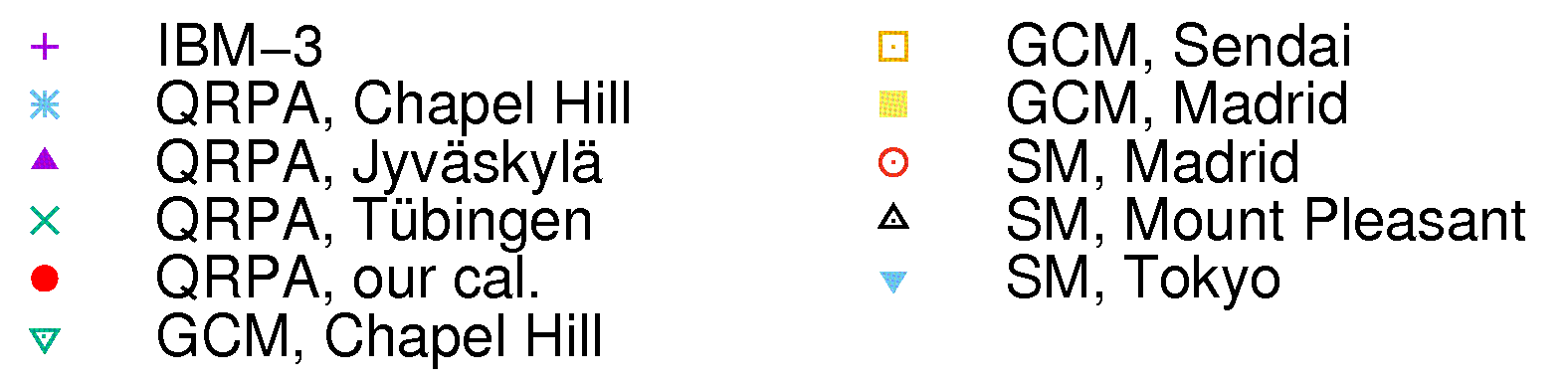 5.  Summary
Our QRPA approach to the ββ decays of 136Xe → 136Ba has passed seven tests very well. Our approach for 130Te → 130Xe is not as good as the former.
Our reduced half-lives are higher than the majority of other calculations. However, our value for  136Xe → 136Ba cannot be ignored.
Supplement
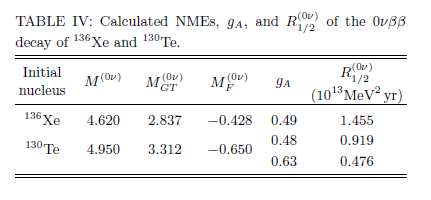 The overlap of QRPA states
Cf. R. Balian and E. Brezin, Nuovo Cimento 64 (1969) 37
Calculations of the overlap using expansion
The many-body correlations in the QRPA ground states used for the overlap calculations are truncated so as to reproduce experimental ground-state energy – HFB ground-state energy.
Strengths of the pairing interactions in MeVfm3
Skyrme SkM* and contact volume-type pairing interactions are used.
Strength of the isovector pn pairing interaction = average of pp and nn pairing interactions.
Properties of HFB ground states
gA is determined so as to reproduce the exp. half-life to 2vββ decay
A.S. Barabash, MEDEX’13.
QRPA is good for 136Xe→136Ba, 
not very good for 130Te→130Xe.
Mixing of isovector spin-monopole operator
α: phenomenological constant determined so as to reproduce the long low strength distribution in the high-energy region
α = –0.03 fm–2, 48Ca→48Sc
      –0.0253 fm–2, 48Ti→48Sc
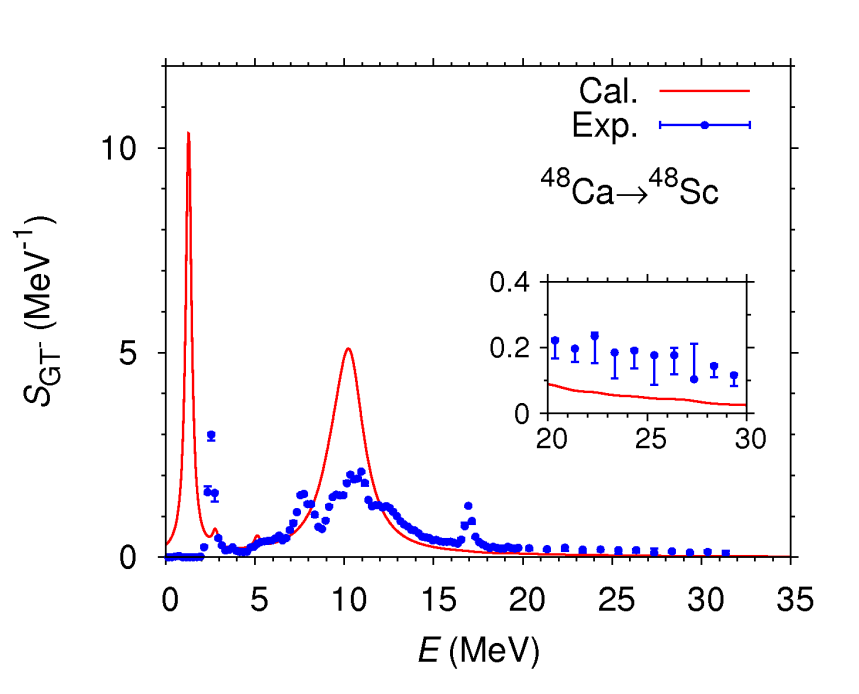 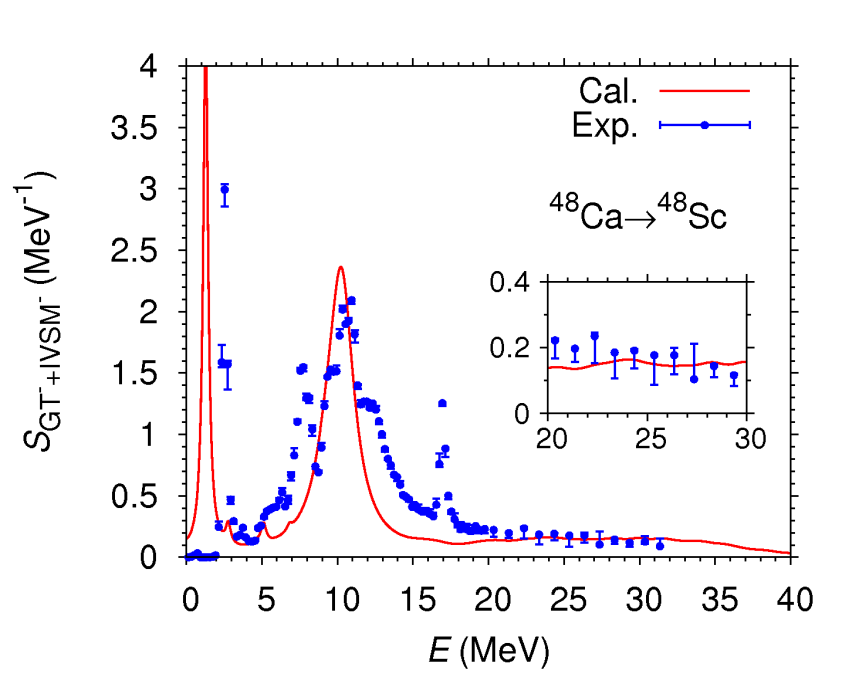 4

3

2

1

0
10

 
 5

  
 0
48Ca→48Sc
48Ca→48Sc
SGT-  (MeV-1)
SGT-+IVSM-  (MeV-1)
0     5   10   15   20   25  30   35
                    E (MeV)
0    5   10  15  20  25  30  35  40
                    E (MeV)
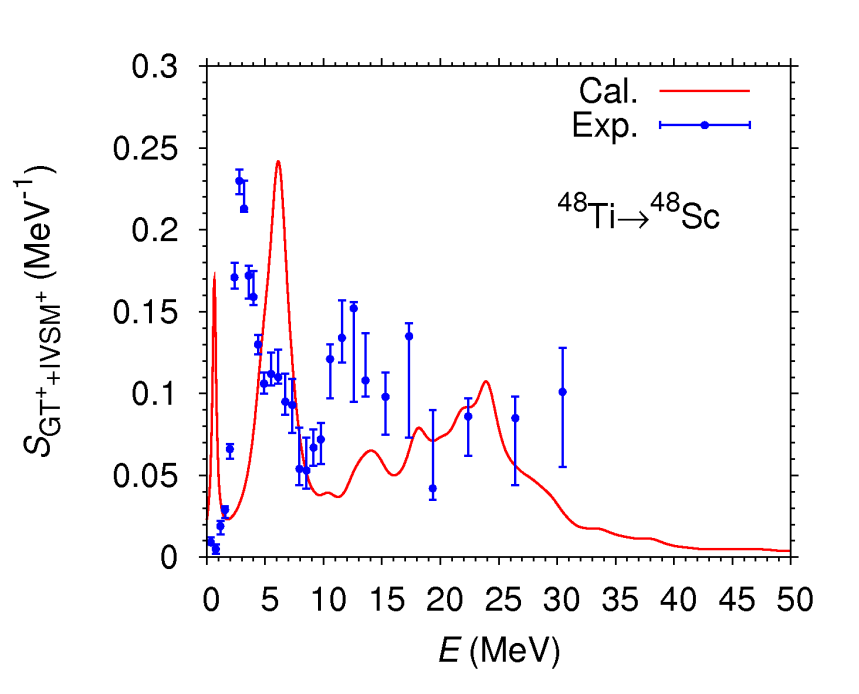 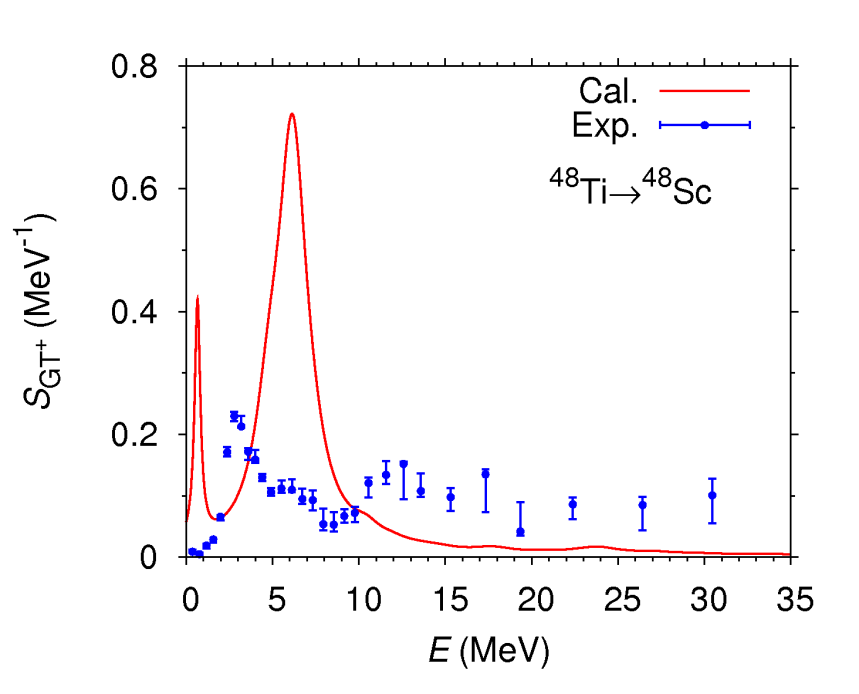 0.8

0.6

0.4

0.2

   0
0.3


0.2


0.1

   
   0
48Ti→48Sc
48Ti→48Sc
SGT+  (MeV-1)
SGT++IVSM+  (MeV-1)
0    5   10   15   20  25  30   35
                    E (MeV)
0      10      20      30      40     50
                    E (MeV)
Mechanism of improvement
0ħω jump
2ħω jump
The low-energy part
of the strength function
The high-energy part
of the strength function
α<0
Our calculation―QRPA
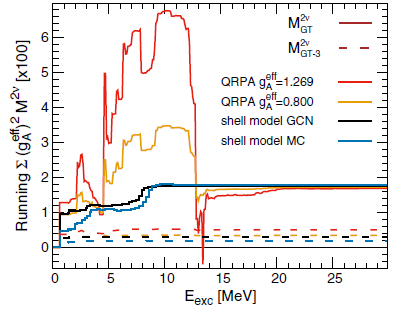 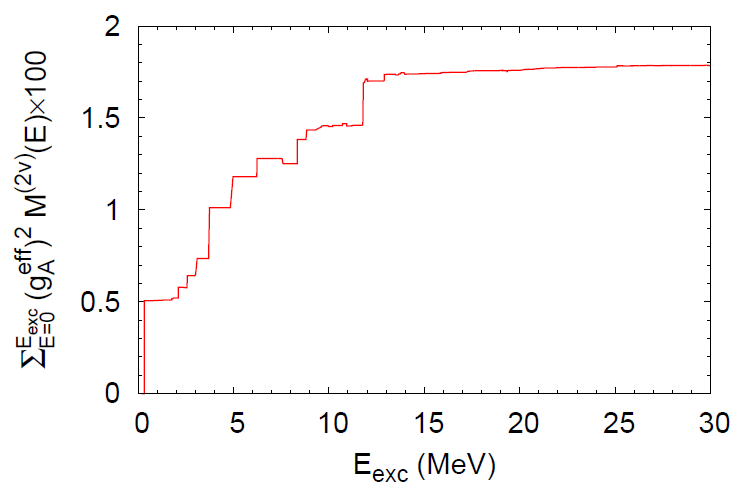 A. Gando et al., PRL 122, 192501 (2019)